SRD-DFA Achieving Sub-Rule Distinguishing with Extended DFA Structure
Author: Gao Xia, Xiaofei Wang, Bin Liu
Publisher: IEEE DASC (International Conference on Dependable, Autonomic and Secure Computing) 2009
Presenter: Sih-An Pan
Date: 2014/08/13
Department of Computer Science and Information Engineering 
National Cheng Kung University, Taiwan R.O.C.
Introduction
To achieve high throughput, multiple regular expressions are combined and compiled into one DFA, which leads to two problems:
State explosion of the DFA
Sub-rule distinguishing in the combined ruleset
The combined and minimized DFA can not identify which one or multiple sub-rules are matched when the DFA arrives at some final state.
National Cheng Kung University CSIE Computer & Internet Architecture Lab
2
METHODOLOGY
Traditionally, these regular expressions are combined as aa*ba|ab*ba|ba*ba. Then after NFA construction, DFA generation and minimization, the final built DFA is in Fig. 2.
It is necessary to construct a DFA such as the one in Fig. 3, which is sub-rule distinguishable.
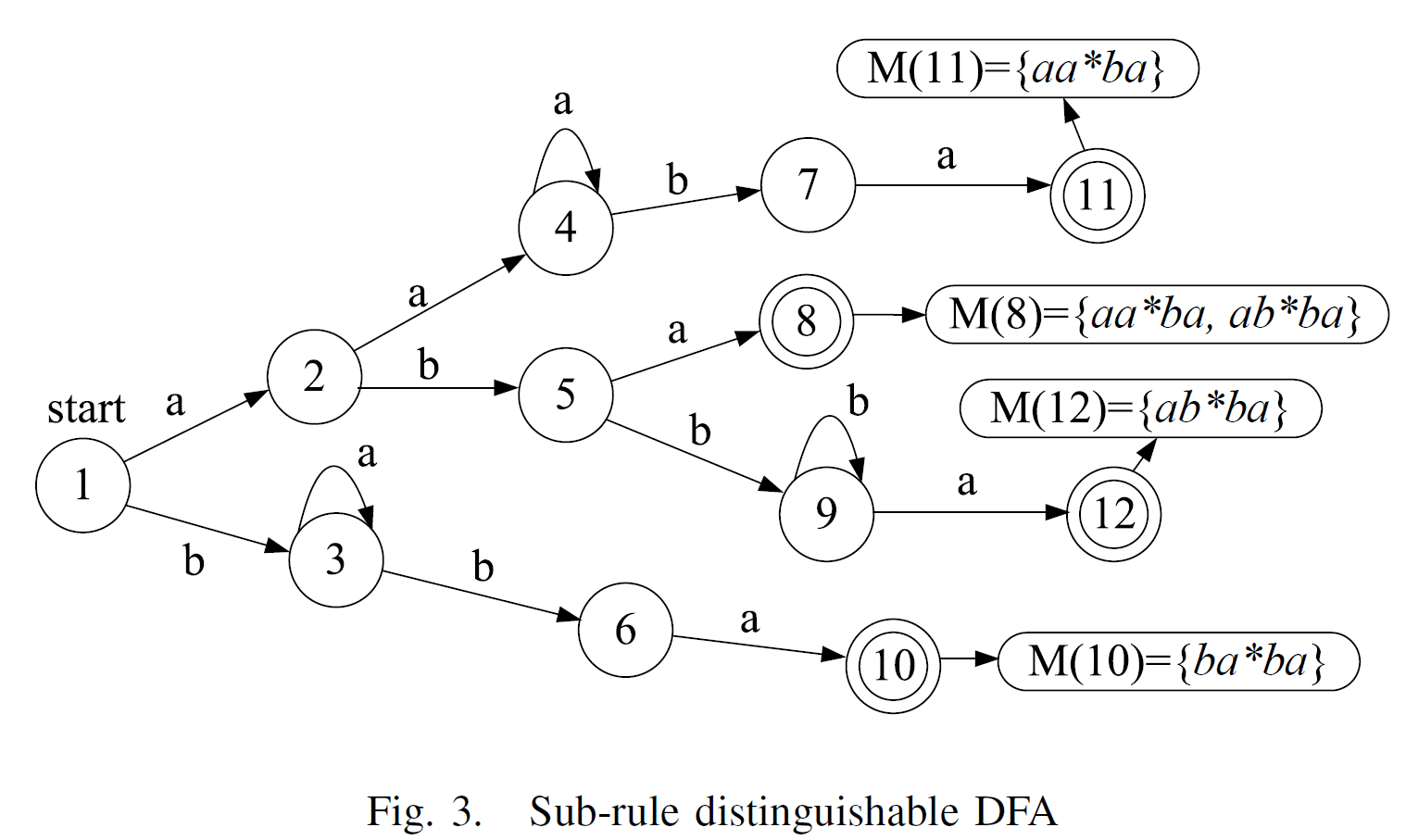 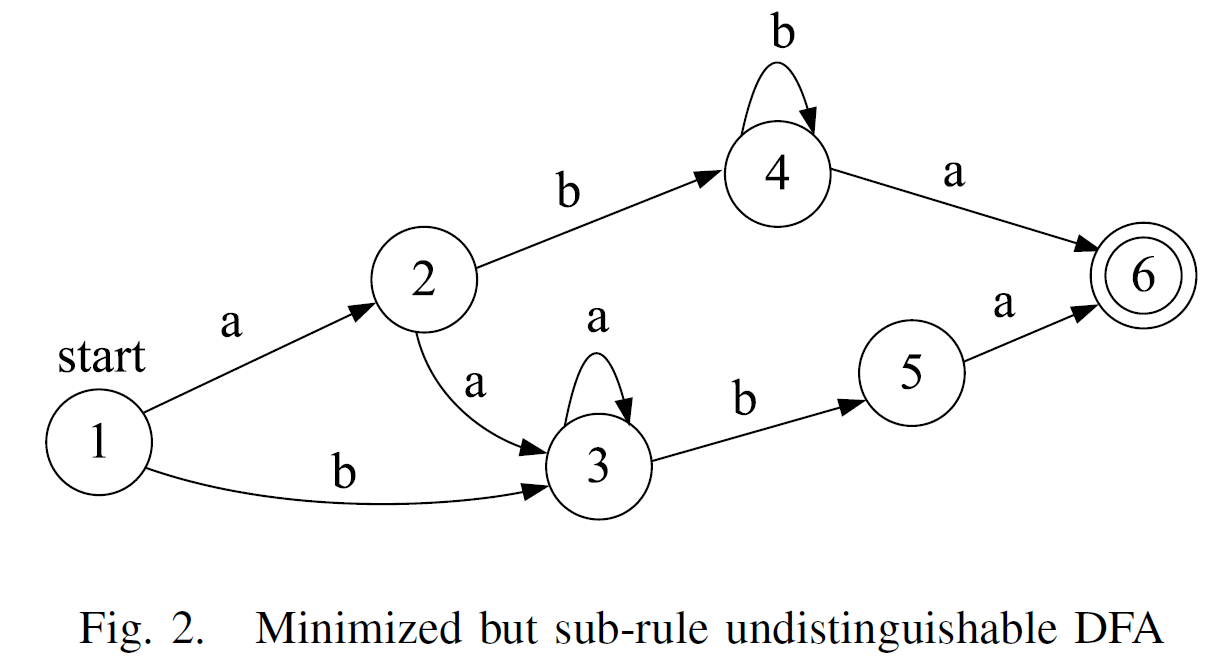 National Cheng Kung University CSIE Computer & Internet Architecture Lab
3
NFA Construction (Algorithm 1):
National Cheng Kung University CSIE Computer & Internet Architecture Lab
4
Converting NFA to DFA (Algorithm 2):
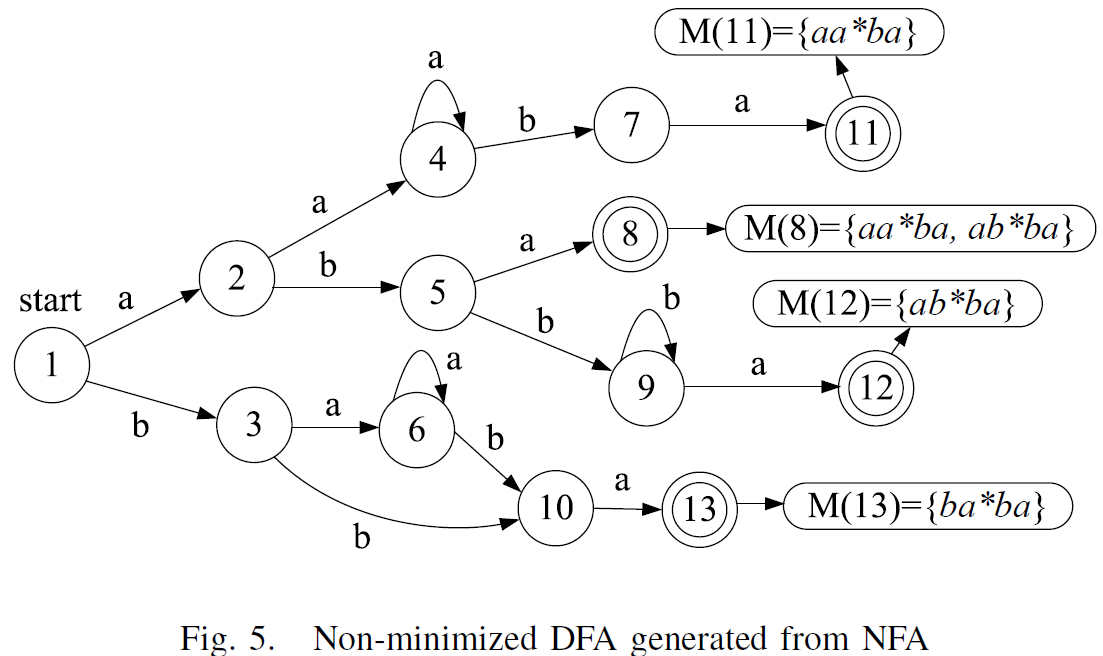 National Cheng Kung University CSIE Computer & Internet Architecture Lab
5
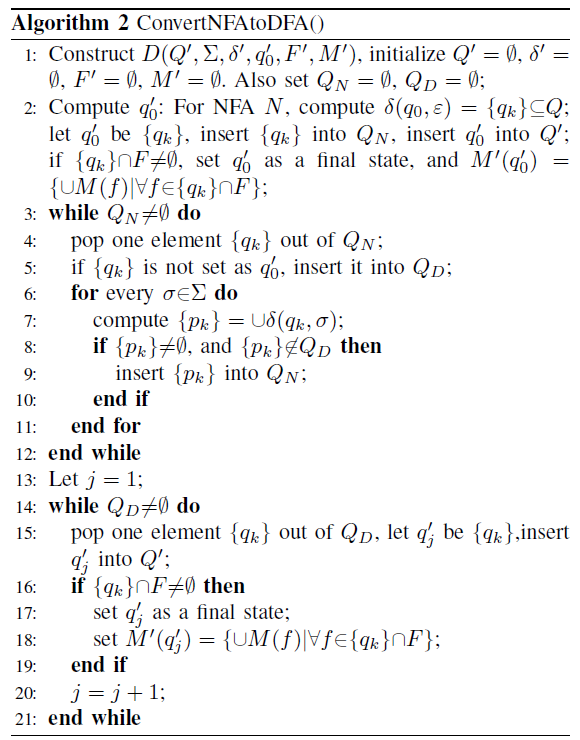 National Cheng Kung University CSIE Computer & Internet Architecture Lab
6
DFA Minimization (Algorithm 3):
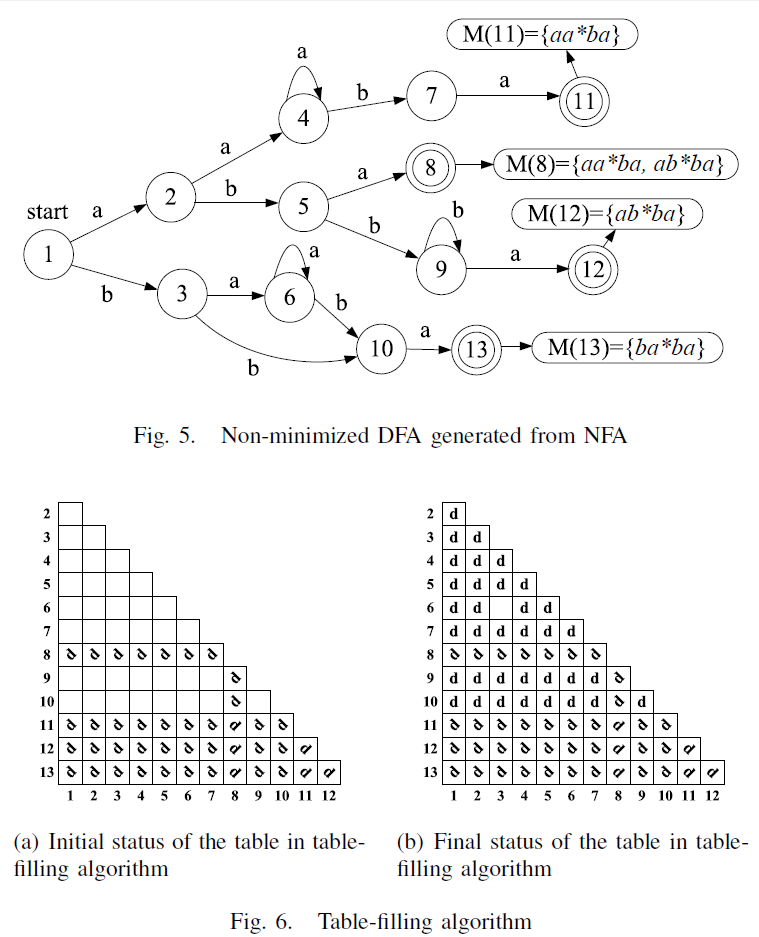 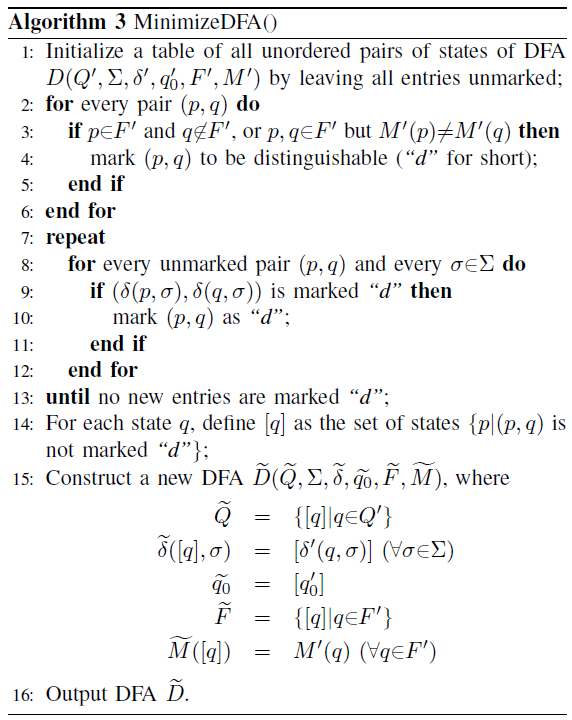 National Cheng Kung University CSIE Computer & Internet Architecture Lab
7
EVALUATION
Compared to the minimized DFAs, SRD-DFAs only increase the number of states by no more than 8.4%, for both the L7-filter and Snort rulesets
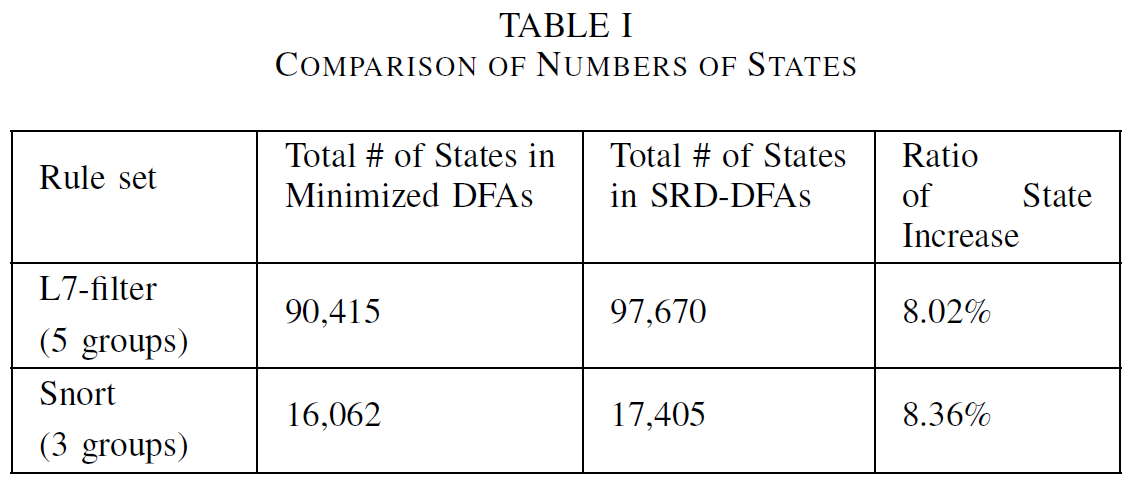 National Cheng Kung University CSIE Computer & Internet Architecture Lab
8
EVALUATION
Another slot of results given in Table II shows the maximal throughput with the per-rule execution implementation and our SRD-DFA based implementation.
Compared with the baseline method of sub-rules distinguishing, our method obtains 8 to 14 times higher throughput, which is significant enough for real deployment considering its limited cost.
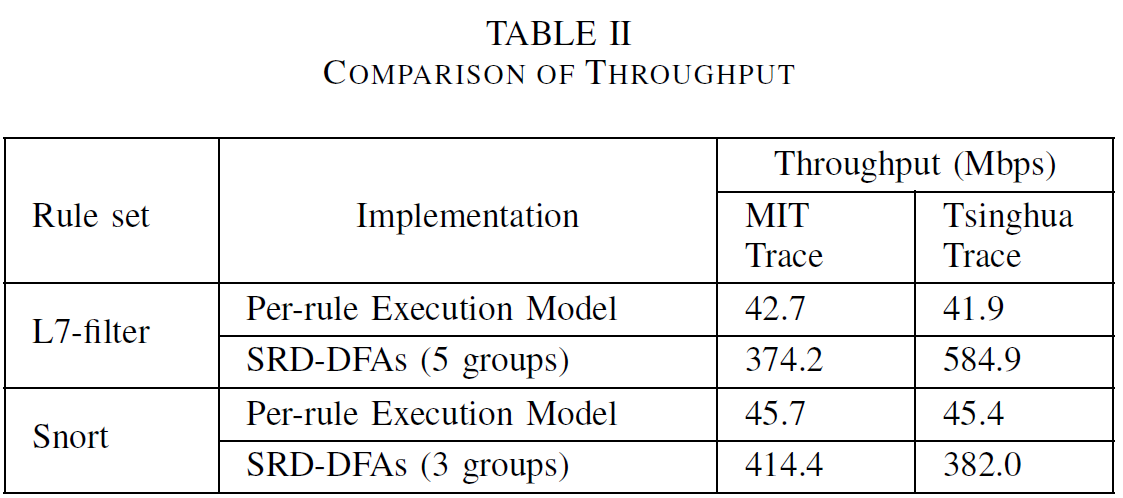 National Cheng Kung University CSIE Computer & Internet Architecture Lab
9